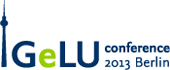 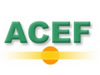 IGeLU 2013 Conference Berlin
8 – 10 September 2013
"Where are my Marc records?"
Librarians' perception of discovery tools
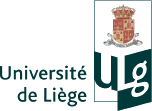 François Renaville, Laurence Richelle, Paul Thirion
University of Liege Library
Abstract
In February 2013, the ULg Library launched a new portal where the new library website and Primo were closely integrated. Three months before the official launch to the public, Primo FE was shown to library colleagues to get the first professional feedback. Several training sessions were organized for the library staff to focus on the differences between discovery tools and traditional opacs and to explain how our Primo would function (local data vs PCI, pipe process, normalization rules, deduplication, FRBRization...) .Then, a survey was organized among the library staff to get their feelings and perceptions about discovery tools in general, and the impacts that such tools have, according to them on the users' habits and searches. Our presentation will explain how our library colleagues (directors, service heads, cataloguers, trainers, circulation staff, e-librarians, secretaries...) felt apprehensive and/or enthusiastic about switching to a discovery tool in general (not specifically Primo).
"Where are my Marc records?" - Librarians' perception of discovery tools
2
University of Liege  (ULg) Library
5 main libraries:
Arts & Humanities Library
Agronomy Library
Law & Social Sciences Library
Life Sciences Library
Science & Technology Library

4 campuses:
Liège Sart-Tilman (main campus)
Liège City centre
Gembloux
Arlon

Staff: about 115 people
		(ca 82 FTE)
17 library facilities
"Where are my Marc records?" - Librarians' perception of discovery tools
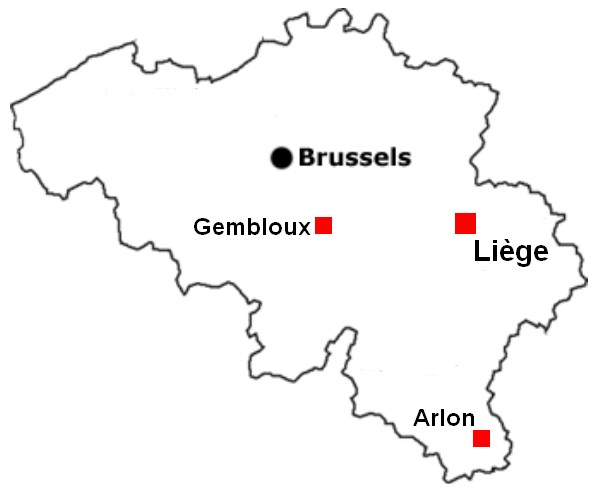 3
Migrating to Primo: context
Project started in March-April 2012

Data 
Local data (Jan 2013)
Aleph: 1,200,000 bib records
SFX: 55,000 serials and 66,500 ebooks
ORBi: institutional repository (http://orbi.ulg.ac.be)
91,000 archived references (55,500 with a full text)
Primo Central Index

Two-phased launch:
Internal launch end of November 2012:
Only for librarians
To get used with Primo before the public launch
Official public launch on 20 February 2013: Life with Primo v4.1
"Where are my Marc records?" - Librarians' perception of discovery tools
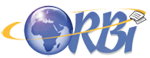 4
Training sessions
Training sessions given to library staff:
Dec 2012 - Jan 2013: 10 sessions for max 10-12 people
Feb 2013: 1 global session with additional Q&A time 
Kind of “everything you ever wanted to know about Primo at ULg”
About 60 participants
Audience: anyone working at ULg Library: 
Librarians
Directors, heads of section, managers
Secretaries, accountants, computer specialists…
Content:
General aspects regarding discovery tools (trends, evolution, advantages…)
Technical aspects: how Primo works (local data vs PCI, normalization rules, FRBR, Pnx structure…)
"Where are my Marc records?" - Librarians' perception of discovery tools
5
Survey
About
Librarians’ feelings and perceptions about discovery tools in general 
Not about our Primo at ULg!
Even if it was difficult to avoid in the survey
What impacts do such tools have on end-users’ habits and searches?

How
22 statements on discovery tools
Some of them inspired by:
Jody Condit Fagan (2012): Top 10 Discovery Tool Myths, Journal of Web Librarianship, 6:1, 1-4 (http://dx.doi.org/10.1080/19322909.2012.651417) 
7 questions on the profile of respondents (functions, degrees, experience…)
With SurveyMonkey 
Sent by the Primo Team to the whole Library staff

When
Organized between the training sessions and the official public launch:
After colleagues have had some experience (but not too much)
Before colleagues have had contacts and exchanges with end-users.
"Where are my Marc records?" - Librarians' perception of discovery tools
6
Respondents
Survey sent to the whole Library staff: 115
Really concerned people: ca 100 
< holiday, illness, sabbatical year, Primo Team…
72 responses  72%: high participation rate! 
3 uncompleted responses (no profile information)
69 full and exploitable responses
"Where are my Marc records?" - Librarians' perception of discovery tools
7
Profile of respondents
"Where are my Marc records?" - Librarians' perception of discovery tools
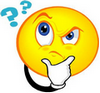 8
Profile of respondents
"Where are my Marc records?" - Librarians' perception of discovery tools
9
Survey statements		(1/3)
S1: Discovery tools will one day search all of a given library’s collections.
S2: Discovery tools compete with Google.
S3: A single search box (without any possibility of searching through any logical base [scope]) is a plus.
S4: End-users don’t need any training to use discovery tools.
S5: Discovery tools are only useful for beginners and freshmen.
S6: With a discovery tool, end-users will less often ask librarians for help.
S7: With a discovery tool, the use of print resources is going to…
S8: With a discovery tool, the number of loans is going to…
"Where are my Marc records?" - Librarians' perception of discovery tools
10
Survey statements 		(2/3)
S9: With a discovery tool, the number of ILL outgoing requests is going to…
S10: With a discovery tool, the number of ILL incoming requests is going to…
S11: Catalog data (Aleph) cannot be easily identified in the ULg Library Primo.
S12: The fact that Aleph records are not displayed in Marc21 format is a problem.
S13: Given the high number of results, end-users will often be lost when results display.
S14: Having records from Aleph, SFX and ORBi mixed with Primo Central records will be confusing for end-users. 
S15: It is not very interesting to allow users to find, through a single interface, additional records to those from the catalog.
"Where are my Marc records?" - Librarians' perception of discovery tools
11
Survey statements 		(3/3)
S16: With a discovery tool, the usage of specialized databases will...
S17: Specialized databases are doomed because of discovery tools.
S18: Advanced Search is essential.
S19: The number of Advanced Searches will be almost as high as the number of Simple Searches.
S20: End-users will have difficulty to know how to get the item they want.
S21: Metadata that discovery tools offer are of less good quality (compared to metadata of specialized databases) and this will lead to searches of less good quality.
S22: Using now a discovery tool in the library will positively change my work.
"Where are my Marc records?" - Librarians' perception of discovery tools
12
S1
Discovery tools will one day search all of a given library’s collections.
"Where are my Marc records?" - Librarians' perception of discovery tools
13
S1
Comments:
Print resources will remain!
Discovery tools will never be able to make complete searches like in special databases (thesauruses…)
Some databases are very specific and with a very limited number of users. Their content will never interest discovery tools vendors.
"Where are my Marc records?" - Librarians' perception of discovery tools
14
S2
Discovery tools compete with Google.
"Where are my Marc records?" - Librarians' perception of discovery tools
15
S3
A single search box (without any possibility of searching through any logical base [scope]) is a plus.
"Where are my Marc records?" - Librarians' perception of discovery tools
16
S3
"Where are my Marc records?" - Librarians' perception of discovery tools
17
 Infolit subgroup is rather apprehensive (66,6%)
S4
End-users don’t need any training to use discovery tools.
"Where are my Marc records?" - Librarians' perception of discovery tools
18
 79,7% (strongly) disagree.
S4
From the 24 involved in information literacy…

Percentage of colleagues who disagree is lower (70,9%).
"Where are my Marc records?" - Librarians' perception of discovery tools
19
S4 - Comments
Trainings are not so necessary anymore if the discovery tool correctly works.
It depends of the end-users and of how good they can use electronic resources.
With Google, end-users are anyway used to search without any training.
Trainings are not necessary for a basic usage, but trainings remain useful if one wants to use discovery tools properly.
Trainings are useful at the beginning: to unlearn the way it works with the traditional opac.
"Where are my Marc records?" - Librarians' perception of discovery tools
20
S5
Discovery tools are only useful for beginners and freshmen.
"Where are my Marc records?" - Librarians' perception of discovery tools
21
S6
With a discovery tool, end-users will less often ask librarians for help.
"Where are my Marc records?" - Librarians' perception of discovery tools
22
S6
"Where are my Marc records?" - Librarians' perception of discovery tools
23
S7
With a discovery tool, the use of print resources is going to…
"Where are my Marc records?" - Librarians' perception of discovery tools
24
S7 - Comments
Since there are some many more e-resources in the discovery tool than print resources, end-users will certainly be satisfied with e-content.
Print resources are less visible than e-resources.
The decrease of the use of print materials is not directly linked with discovery tools.
Not in my discipline (French language and literature)!
It’s very satisfactory that end-users find useful content without going physically to the library.
"Where are my Marc records?" - Librarians' perception of discovery tools
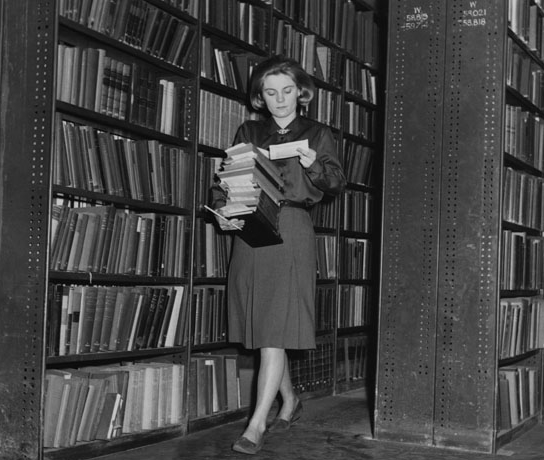 Collecting books for readers in the reserve stacks (1964)
http://archives.lse.ac.uk/record.aspx?src=CalmView.Catalog&id=IMAGELIBRARY%2f131
25
S8
With a discovery tool, the number of loans is going to…
"Where are my Marc records?" - Librarians' perception of discovery tools
26
S8 – Fact checking
Decrease?
"Where are my Marc records?" - Librarians' perception of discovery tools
NB: Spring 2008: huge flood on the main campus, fungal contamination in several libraries  tens of thousands of books placed in quarantine.
27
S9
With a discovery tool, the number of ILL outgoing requests is going to…
"Where are my Marc records?" - Librarians' perception of discovery tools
28
S9 – Fact checking
"Where are my Marc records?" - Librarians' perception of discovery tools
2013 = 
extrapolation
29
S10
With a discovery tool, the number of ILL incoming requests is going to…
"Where are my Marc records?" - Librarians' perception of discovery tools
30
S10 – Fact checking
"Where are my Marc records?" - Librarians' perception of discovery tools
2013 = 
extrapolation
31
S11
Catalog data (Aleph) cannot be easily identified in the ULg Library Primo.
"Where are my Marc records?" - Librarians' perception of discovery tools
32
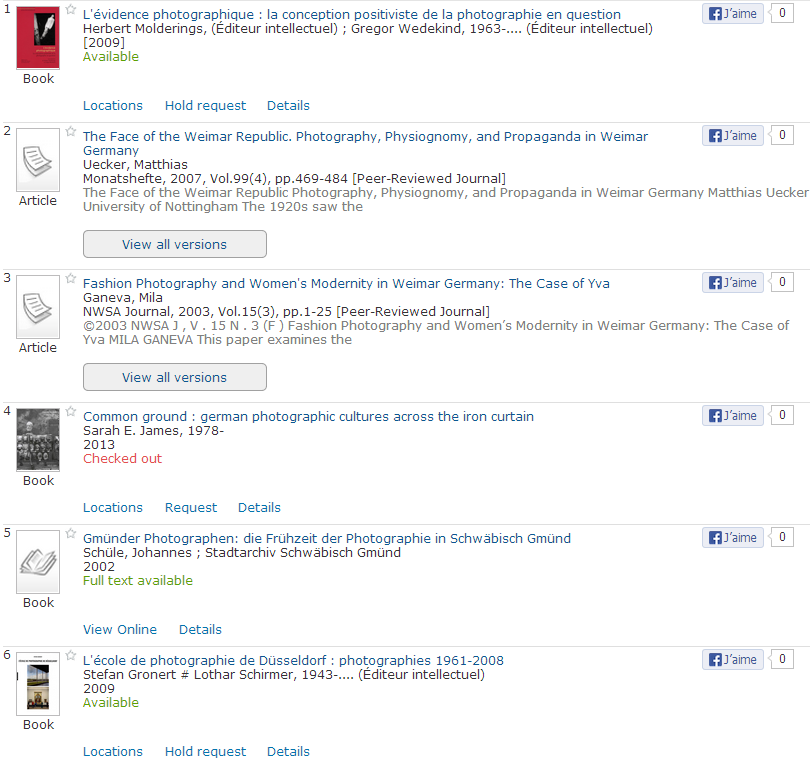 "Where are my Marc records?" - Librarians' perception of discovery tools
Online records from PCI or SFX
33
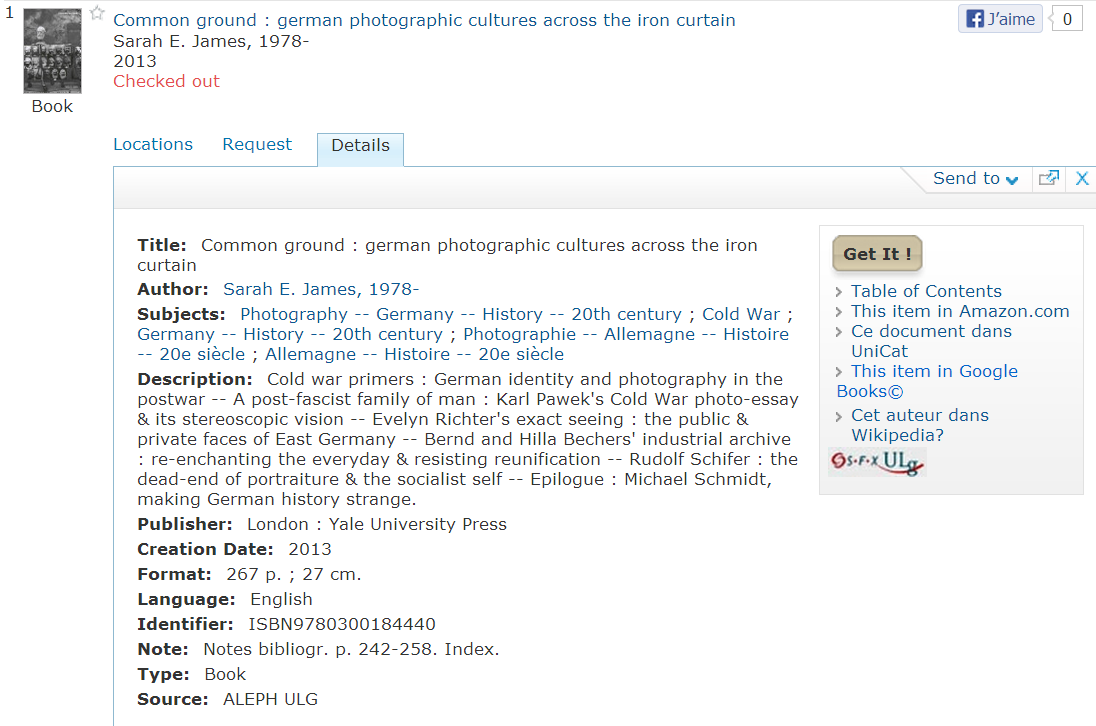 "Where are my Marc records?" - Librarians' perception of discovery tools
Facets help…
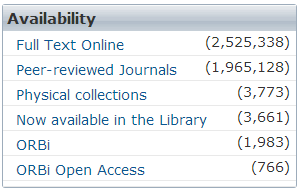 34
Source indicated in each record!!
S12
The fact that Aleph records are not displayed in Marc21 format is a problem.
"Where are my Marc records?" - Librarians' perception of discovery tools
35
S12
"Where are my Marc records?" - Librarians' perception of discovery tools
36
S12 – Comments
Only librarians use them!
Only a problem for librarians.
It might be a problem for librarians from other institutions.
Who cares??? Marc records are not for students or faculty staff. OPACs are not made for librarians!
"Where are my Marc records?" - Librarians' perception of discovery tools
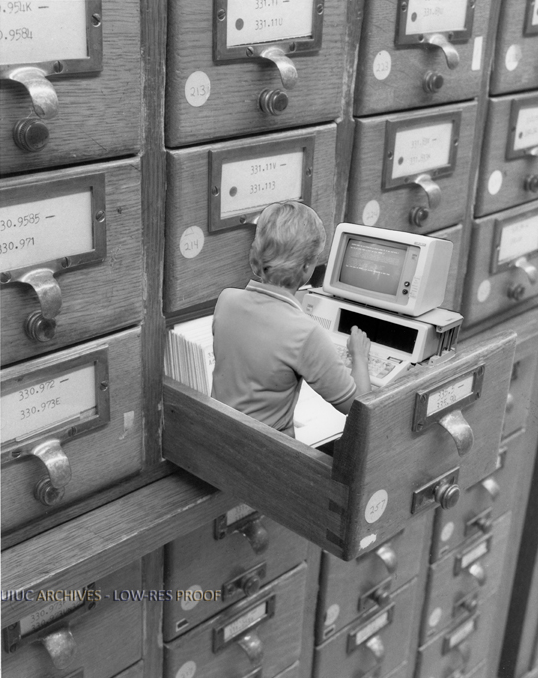 Woman on Computer in Card Catolog | University of Illinois Archives
http://archives.library.illinois.edu/archon/index.php?p=digitallibrary/digitalcontent&id=6117
37
S13
Given the high number of results, end-users will often be lost when results display.
"Where are my Marc records?" - Librarians' perception of discovery tools
38
S13
"Where are my Marc records?" - Librarians' perception of discovery tools
39
S14
Having records from Aleph, SFX and ORBi mixed with Primo Central records will be confusing for end-users.
"Where are my Marc records?" - Librarians' perception of discovery tools
40
S14
"Where are my Marc records?" - Librarians' perception of discovery tools
41
S14 - Comments
Maybe at the beginning, but users will get used to it.
End-users won’t get confused if they attend training sessions.
That’s why training sessions remain important!
Users don’t care about the origin of the records: they only want to access what is interesting to them.
It is genial to have those records mixed. Finding and quickly getting access to the content is the most important. No matter where records come from!
"Where are my Marc records?" - Librarians' perception of discovery tools
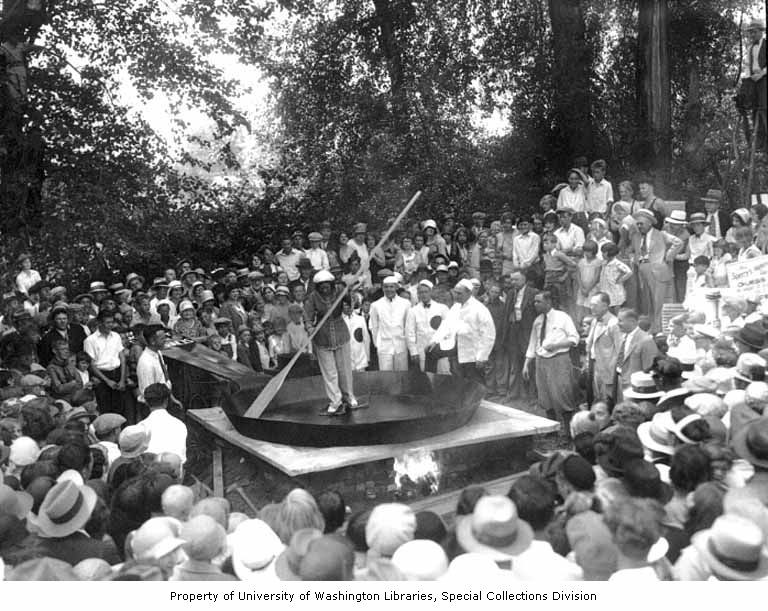 Crowd surrounding a woman skating around a giant skillet with slabs of bacon tied to her feet, holding a giant wooden spatula, Chehalis (WA), ca. 1929-1932 | University of Washington Library
http://content.lib.washington.edu/u?/social,1442
42
S15
It is not very interesting to allow users to find, through a single interface, additional records to those from the catalog.
"Where are my Marc records?" - Librarians' perception of discovery tools
43
Mixed content? Interesting & confusing
S15: Interesting?
S14: Confusing for users?
"Where are my Marc records?" - Librarians' perception of discovery tools
44
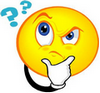 S16
With a discovery tool, the usage of specialized databases will...
"Where are my Marc records?" - Librarians' perception of discovery tools
45
S16 – Fact checking
Searches from March to July
"Where are my Marc records?" - Librarians' perception of discovery tools
(*) New platform for 2012
46
A significant decrease already occured in 2012.
Impossible to deduce the impact of Primo for 2013!
S17
Specialized databases are doomed because of discovery tools.
"Where are my Marc records?" - Librarians' perception of discovery tools
47
S18
Advanced Search is essential.
"Where are my Marc records?" - Librarians' perception of discovery tools
48
S19
The number of Advanced Searches will be almost as high as the number of Simple Searches.
"Where are my Marc records?" - Librarians' perception of discovery tools
49
S19 – Fact checking
Simple Search vs Advanced Search in our Primo 
(from March 2013 until August 2013)
"Where are my Marc records?" - Librarians' perception of discovery tools
50
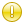 We know that Advanced Search is used by many colleagues!!
S20
End-users will have difficulty to know how to get the item they want.
"Where are my Marc records?" - Librarians' perception of discovery tools
51
S21
Metadata that discovery tools offer are of less good quality (compared to metadata of specialized databases) and this will lead to searches of less good quality.
"Where are my Marc records?" - Librarians' perception of discovery tools
52
S21
Comparing S21 results with respondents’ experience with discovery tools…
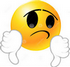 "Where are my Marc records?" - Librarians' perception of discovery tools
9
53
How many times have you been using a discovery tool within the last 12 months?
S22
Using now a discovery tool in the library will positively change my work.
"Where are my Marc records?" - Librarians' perception of discovery tools
44,9% don’t know! 
Cause of concern or of expectation?
Are they lost?
Do they puzzle about the change?
54
Conclusions
Participation rate: 72% -> representative of ULg Library
Rather positive reception of DTs : 
DTs are not strongly criticized or discredited.
Some perceptions are probably based on own experiences with ULg Primo.
Sometimes perplexity and distrust:
Single search box (S3)
Some nostalgy for catalog data (Marc records [S12], identifying catalog records [S11])
Contradictions:
Single search box (S3) vs « DTs are only for beginners » (S5)
Content: DTs are at the same time useful (S15) and confusing (S14).
Sometimes too early to draw clear conclusions (loans [S8], ILL [S9, S10], databases usage reports [S16]…)
No real discrepancy between the 24-infolit specialists and the rest of the group.
According to respondents, trainings for end-users remain necessary.
Advanced Search seems to have a future (S18, S19)… But how will it be after using Primo for 2-3 years?
For respondents, specialized databases have a future too (S16, S17, S21).


What about a similar survey (in a similar context) at other libraries?
"Where are my Marc records?" - Librarians' perception of discovery tools
55
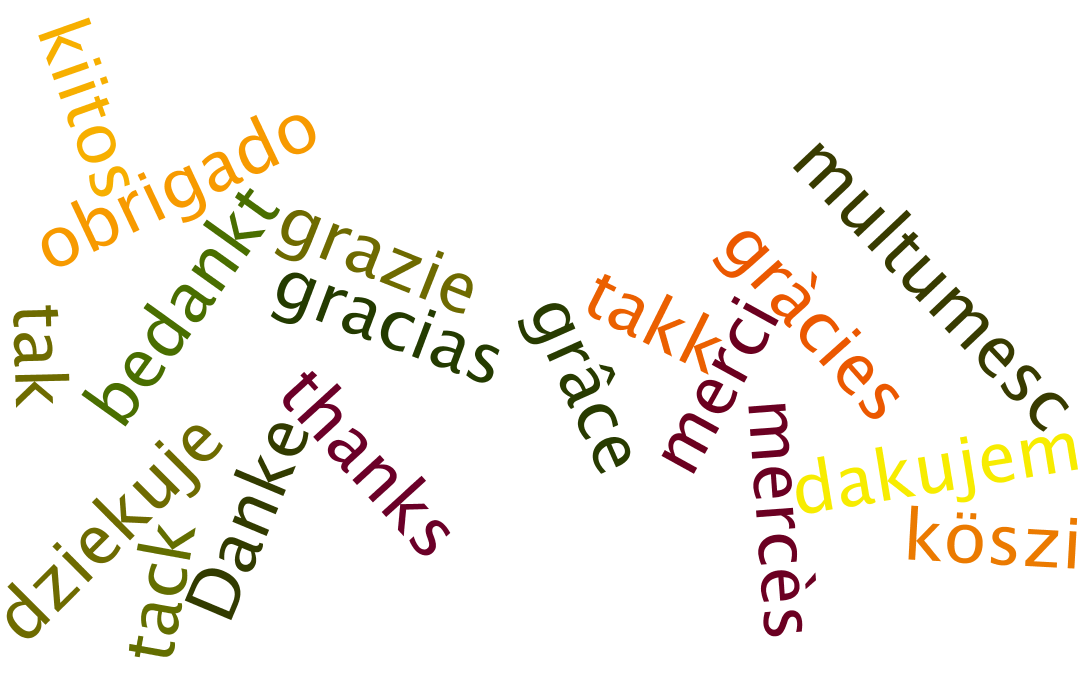 "Where are my Marc records?" - Librarians' perception of discovery tools
francois.renaville@ulg.ac.be | laurence.richelle@ulg.ac.be | paul.thirion@ulg.ac.be 

Presentation available at http://hdl.handle.net/2268/154833
56